雙和抽血資料整理
2023/03
2023/04
2023/05
2023/11
2023/12
2024/01
2024/02&03
2024/04
2024/05
2024/06
結報Feedback
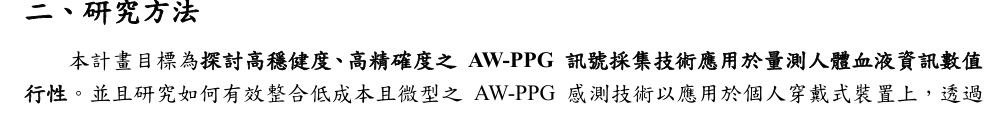 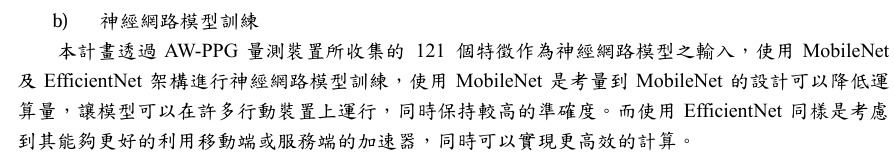 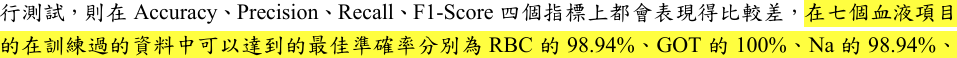 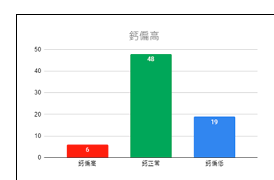 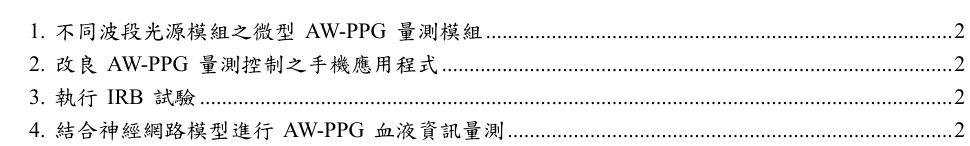 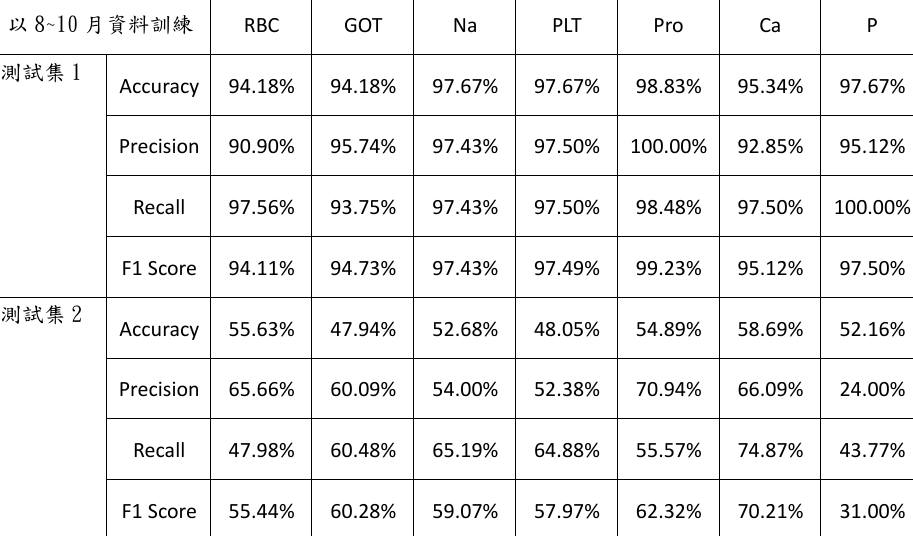